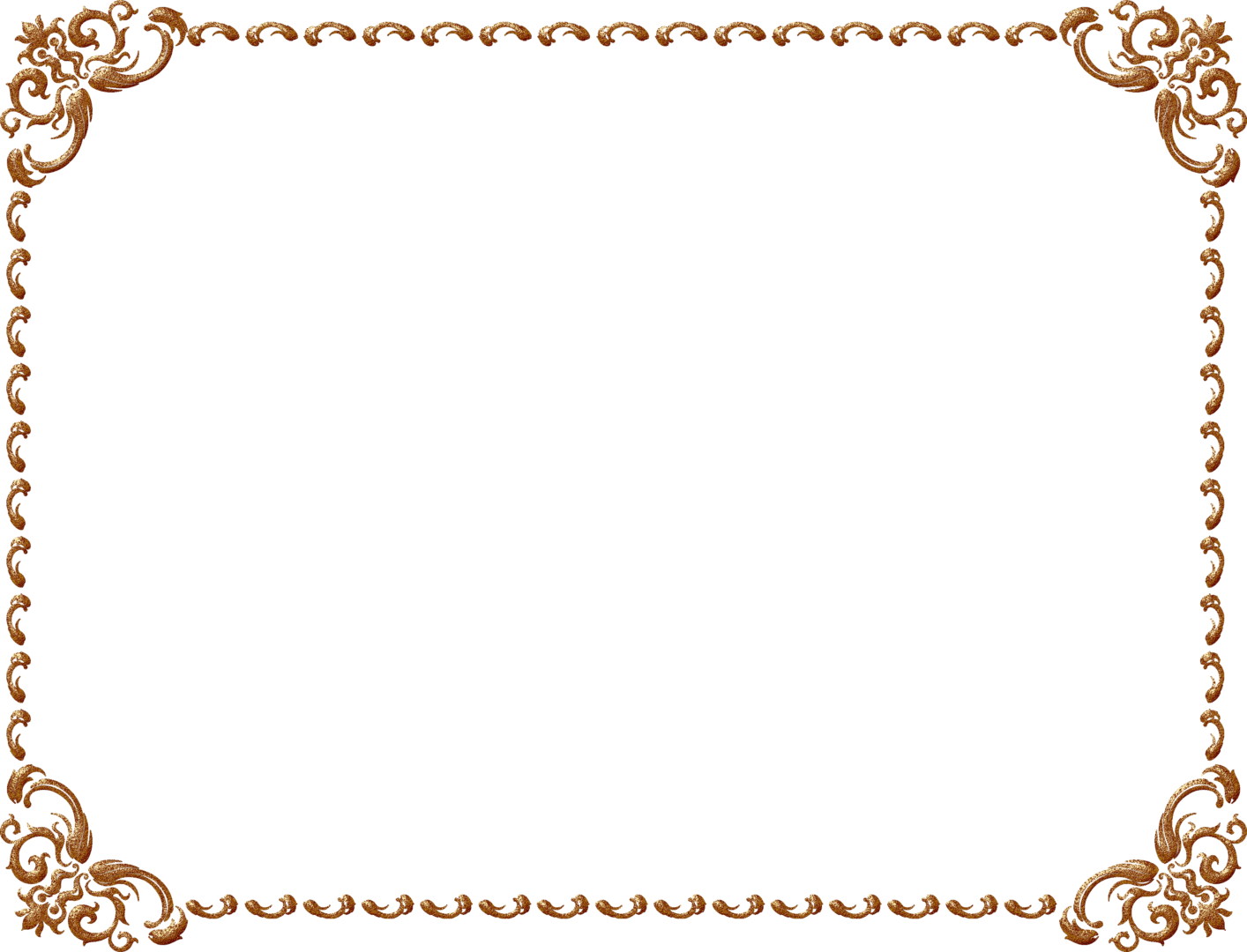 Государственное дошкольное образовательное учреждение Луганской Народной РеспубликиКраснодонский детский сад №18 «Ивушка»
Технология«Гость группы»


Подготовила:
воспитатель ГДОУ КДС №18 «Ивушка»Журбина Валентина Николаевна
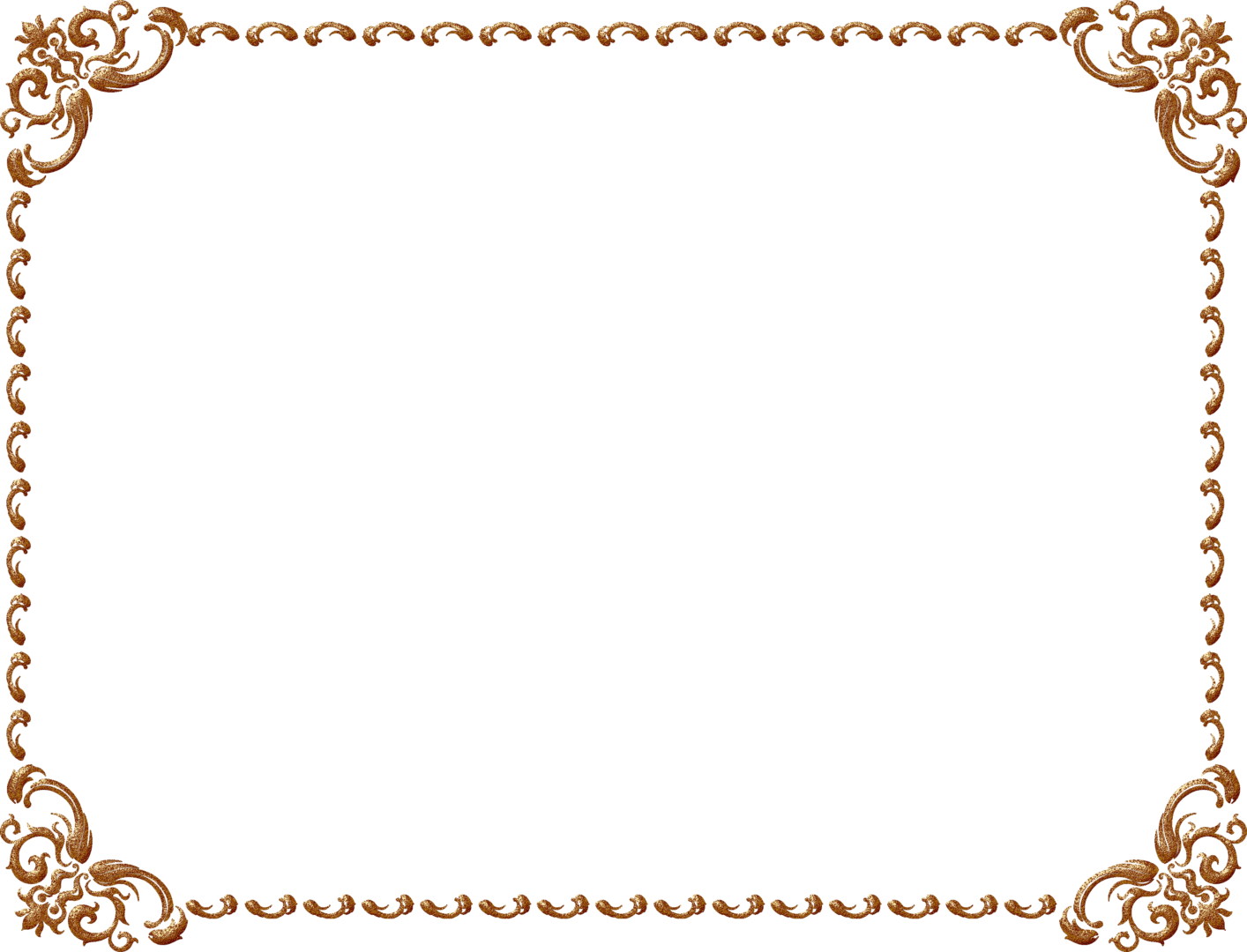 Мастер-класс «Птичка»
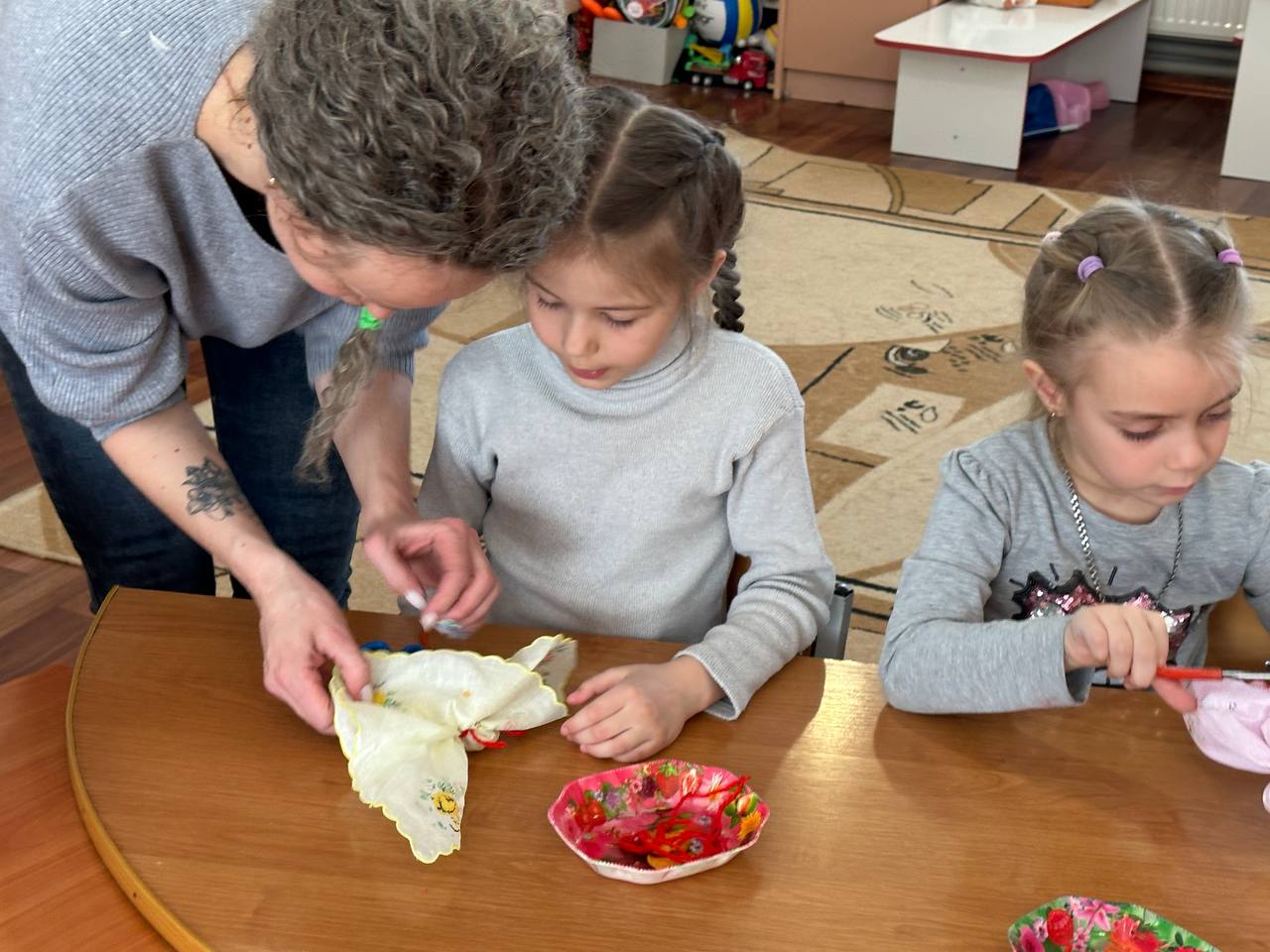 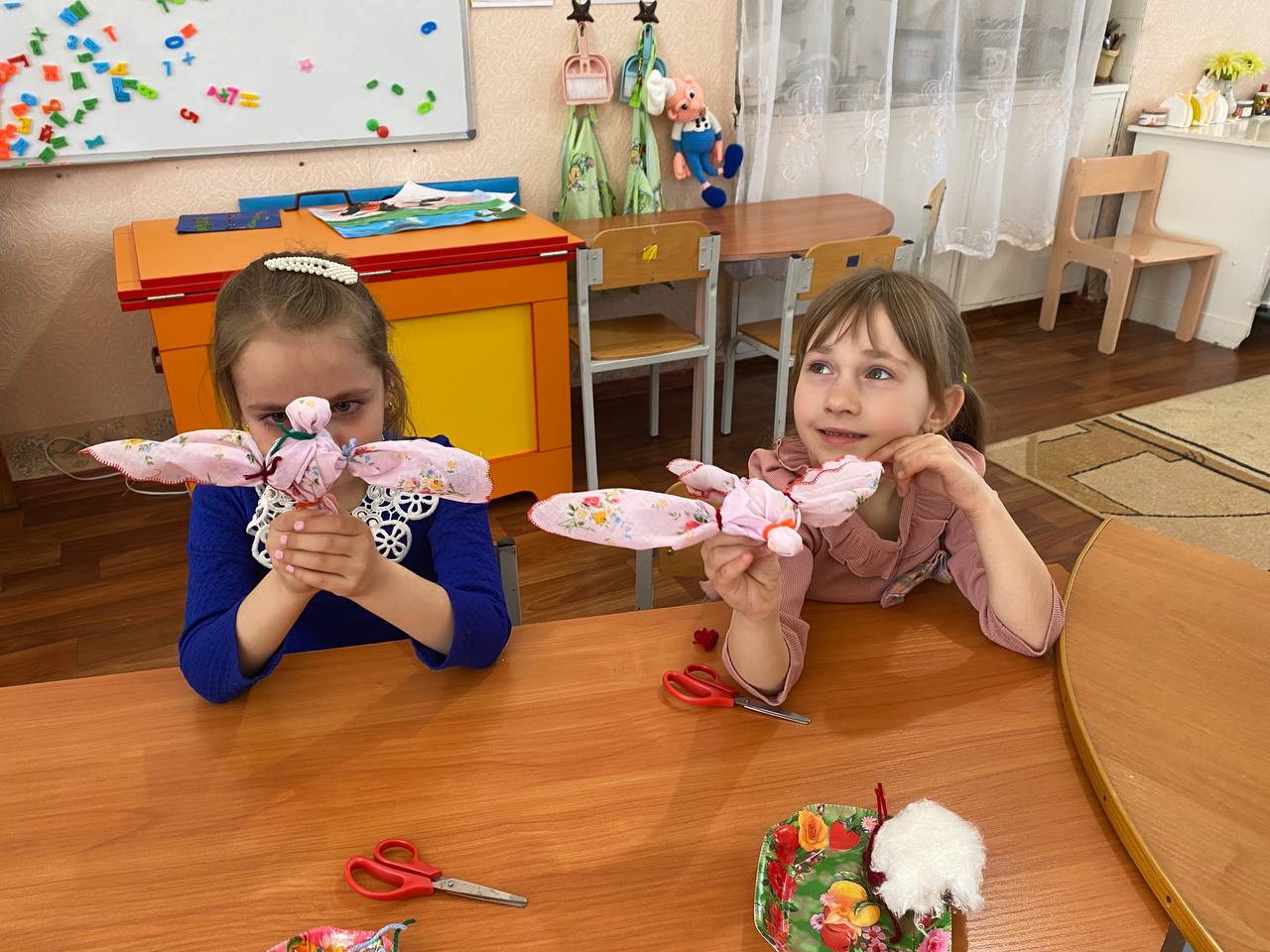 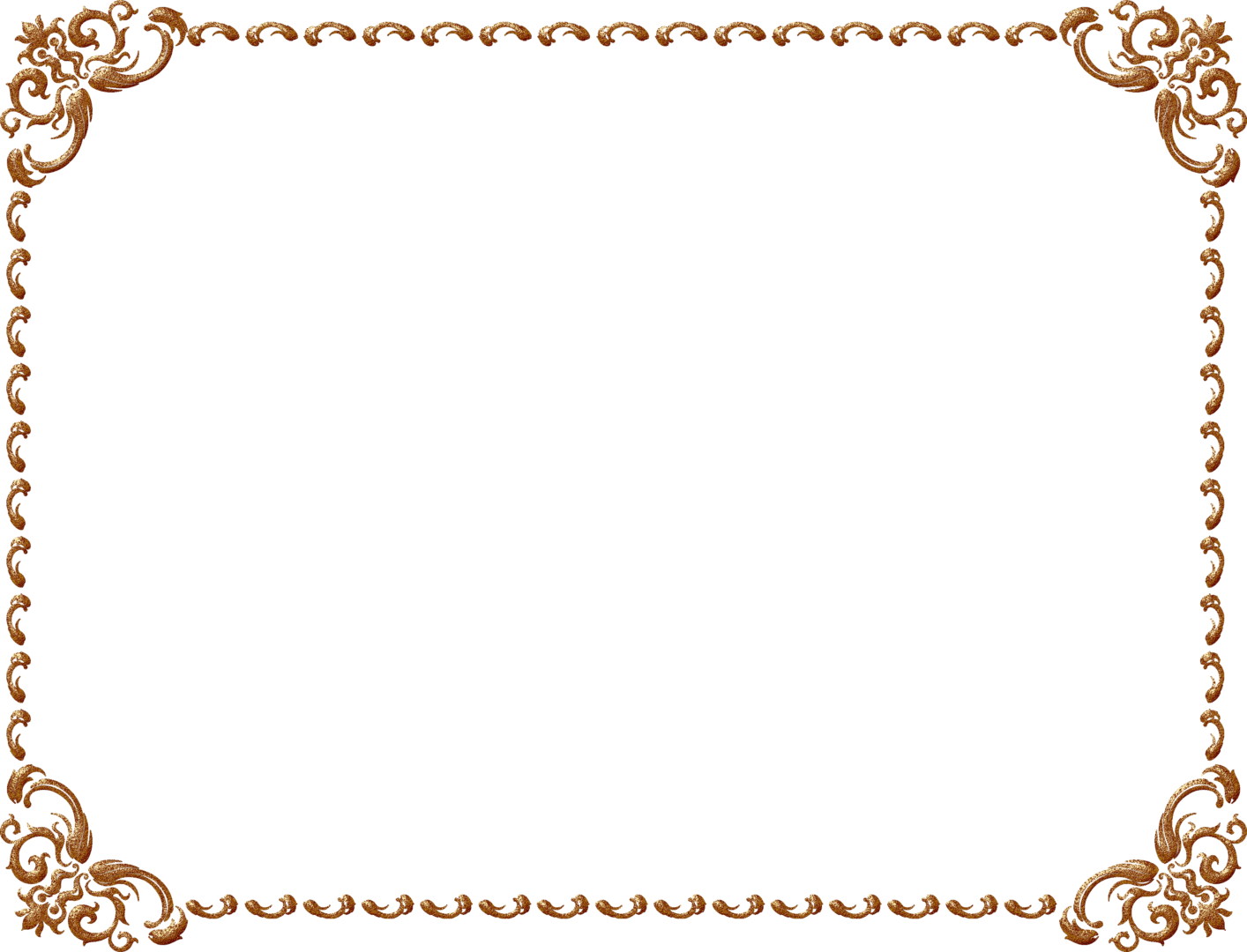 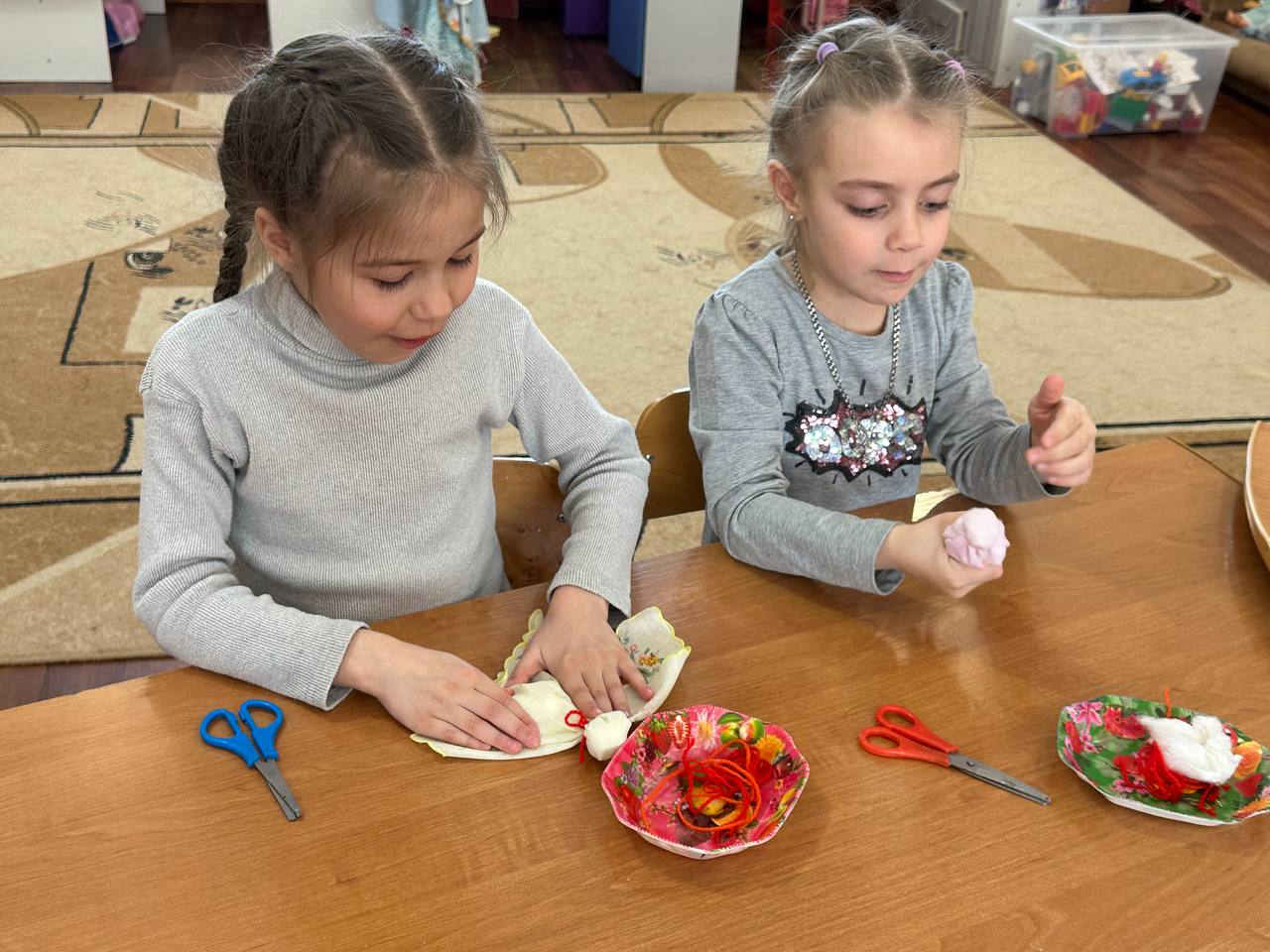 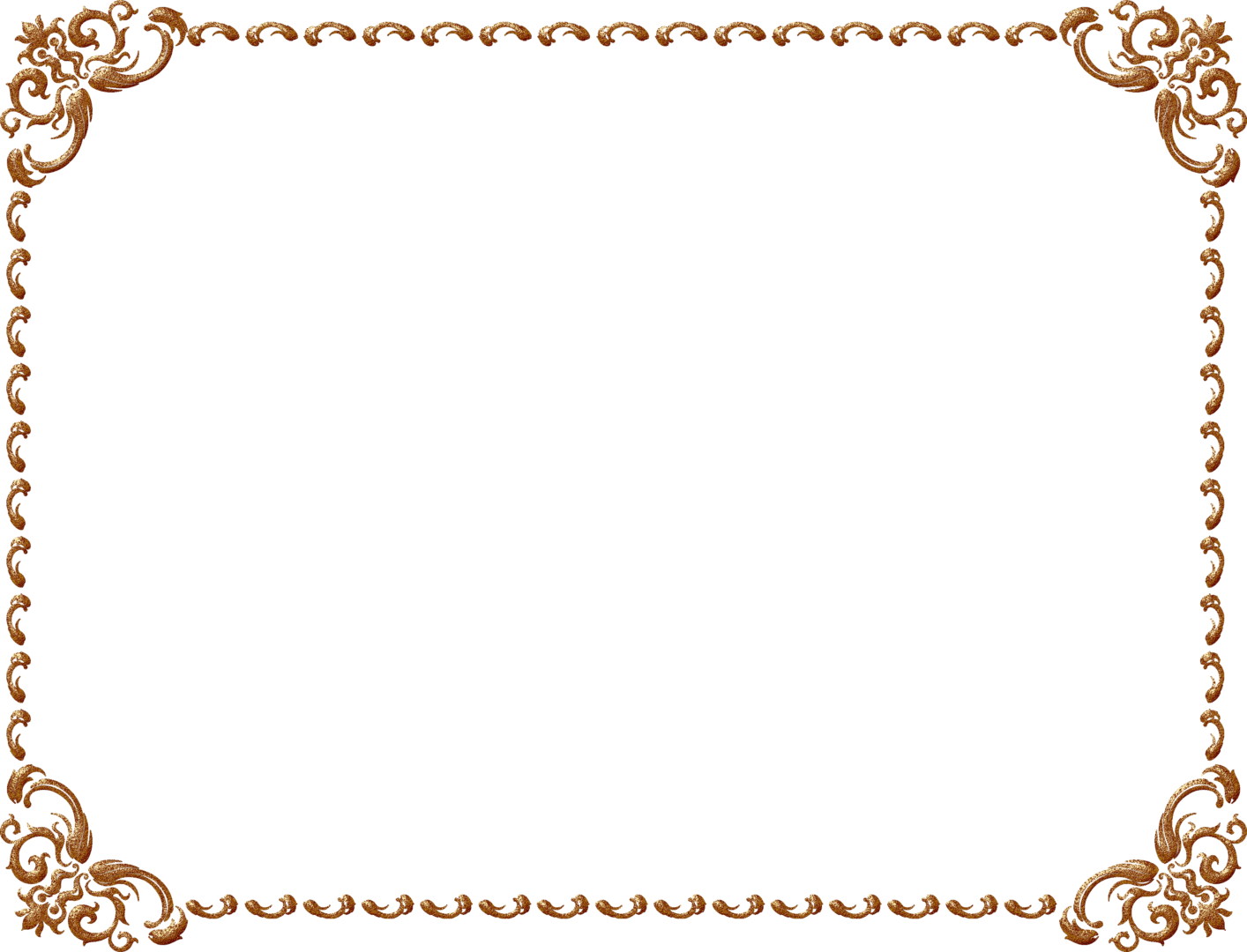 Мастер-класс « Петушок на палочке»
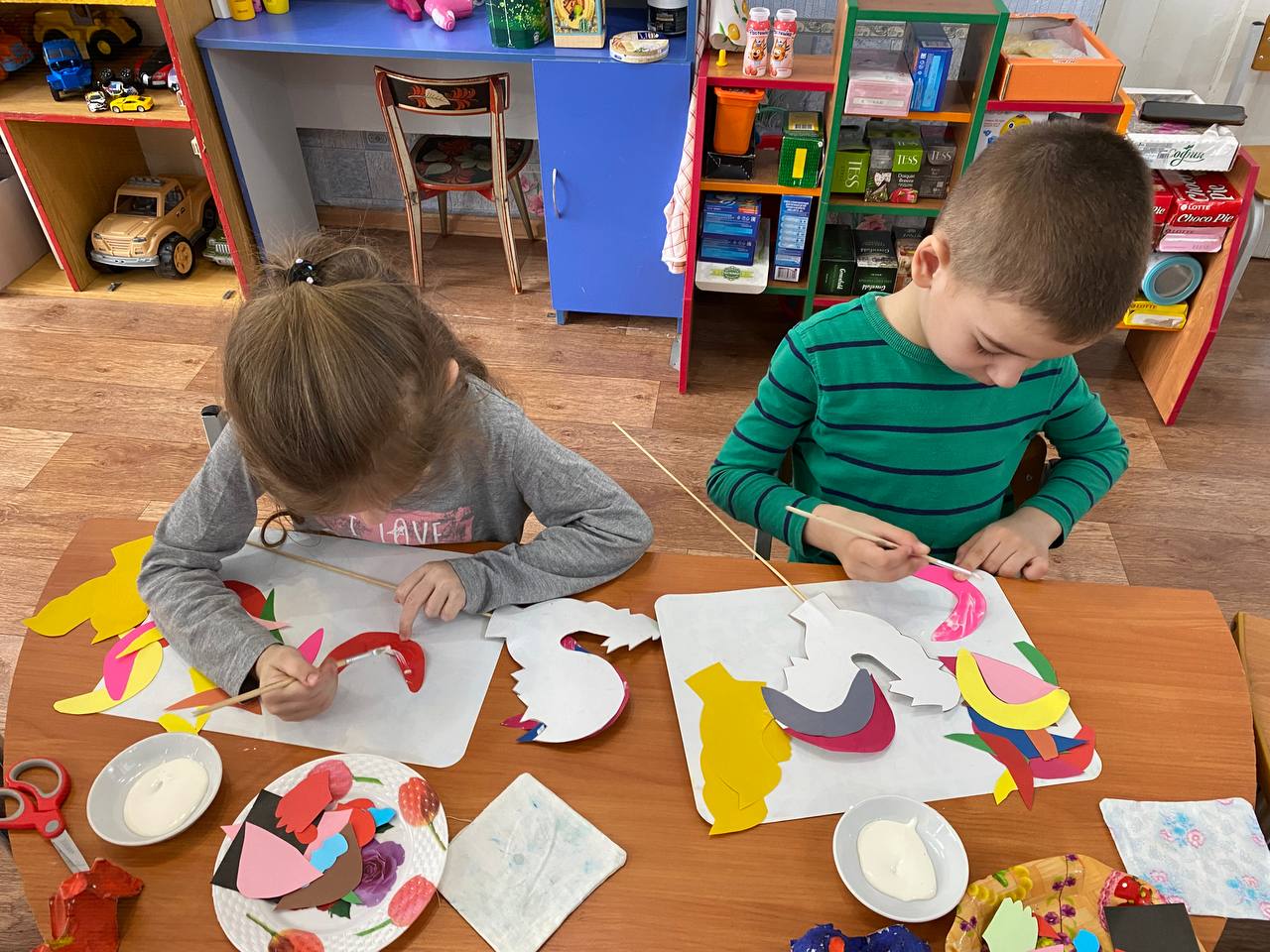 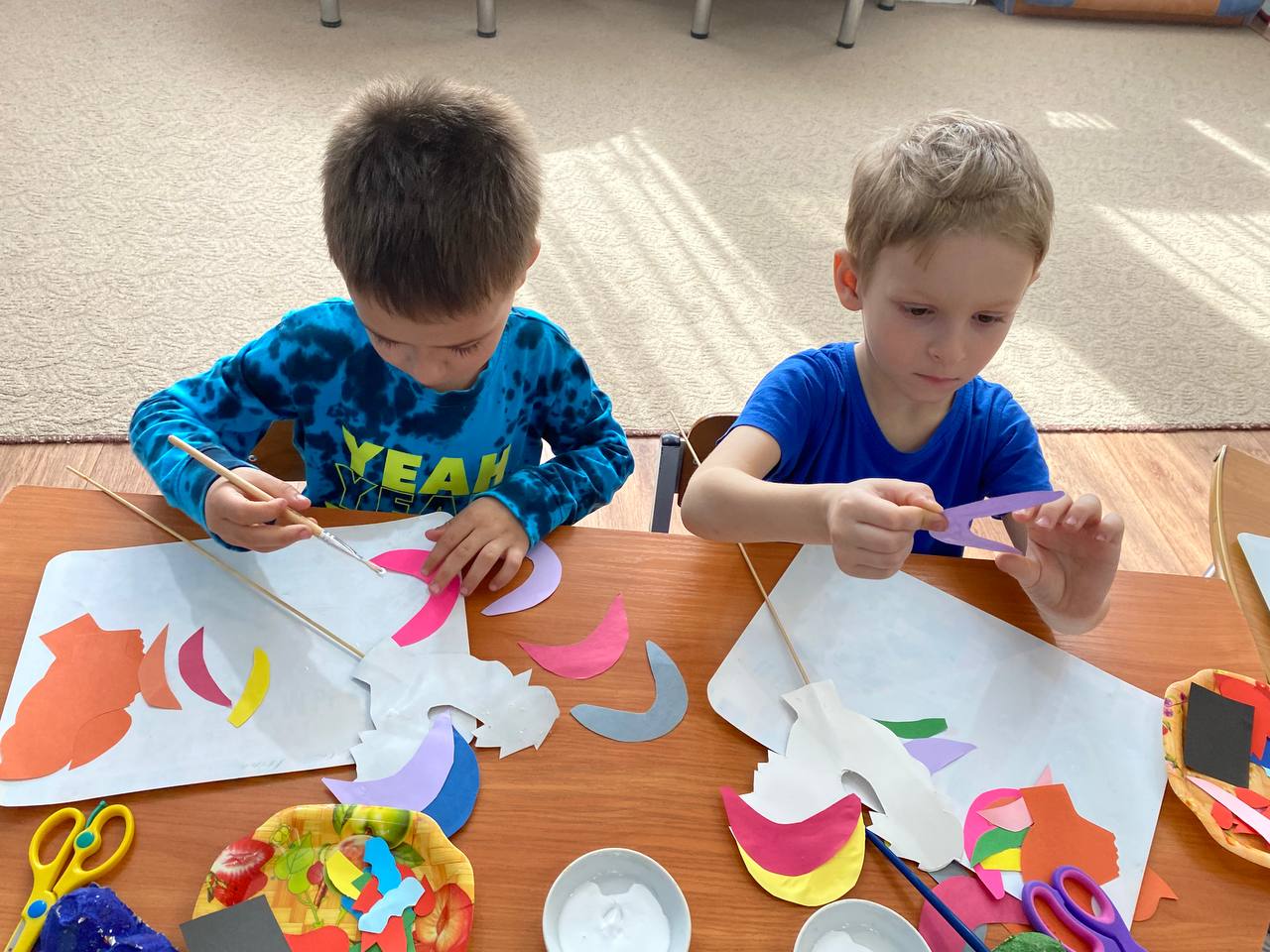 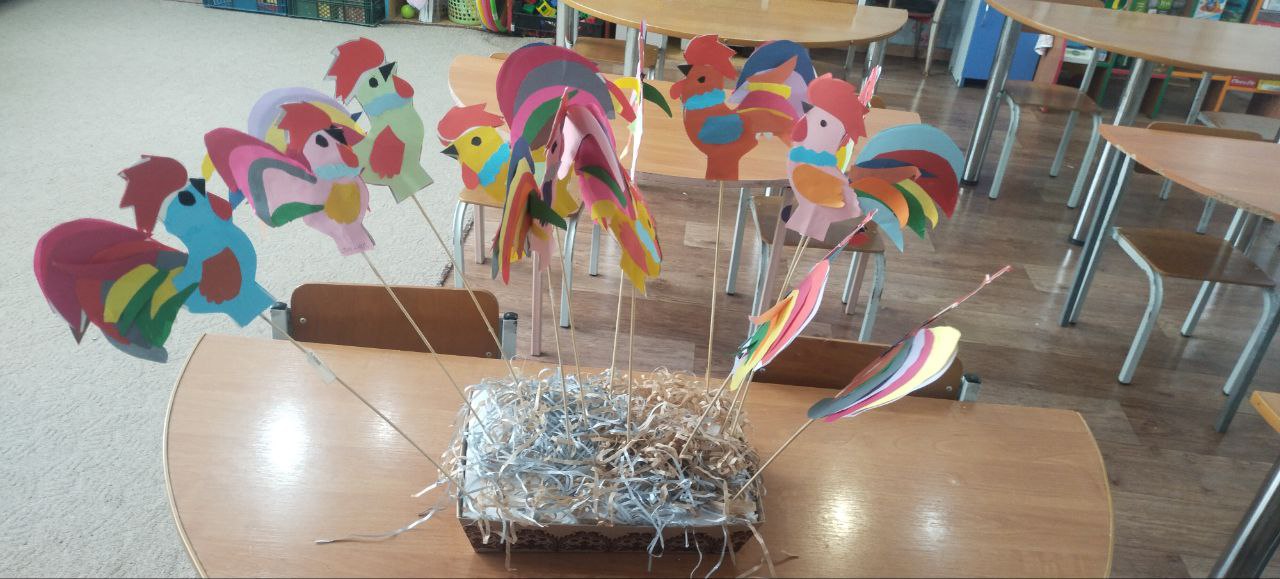 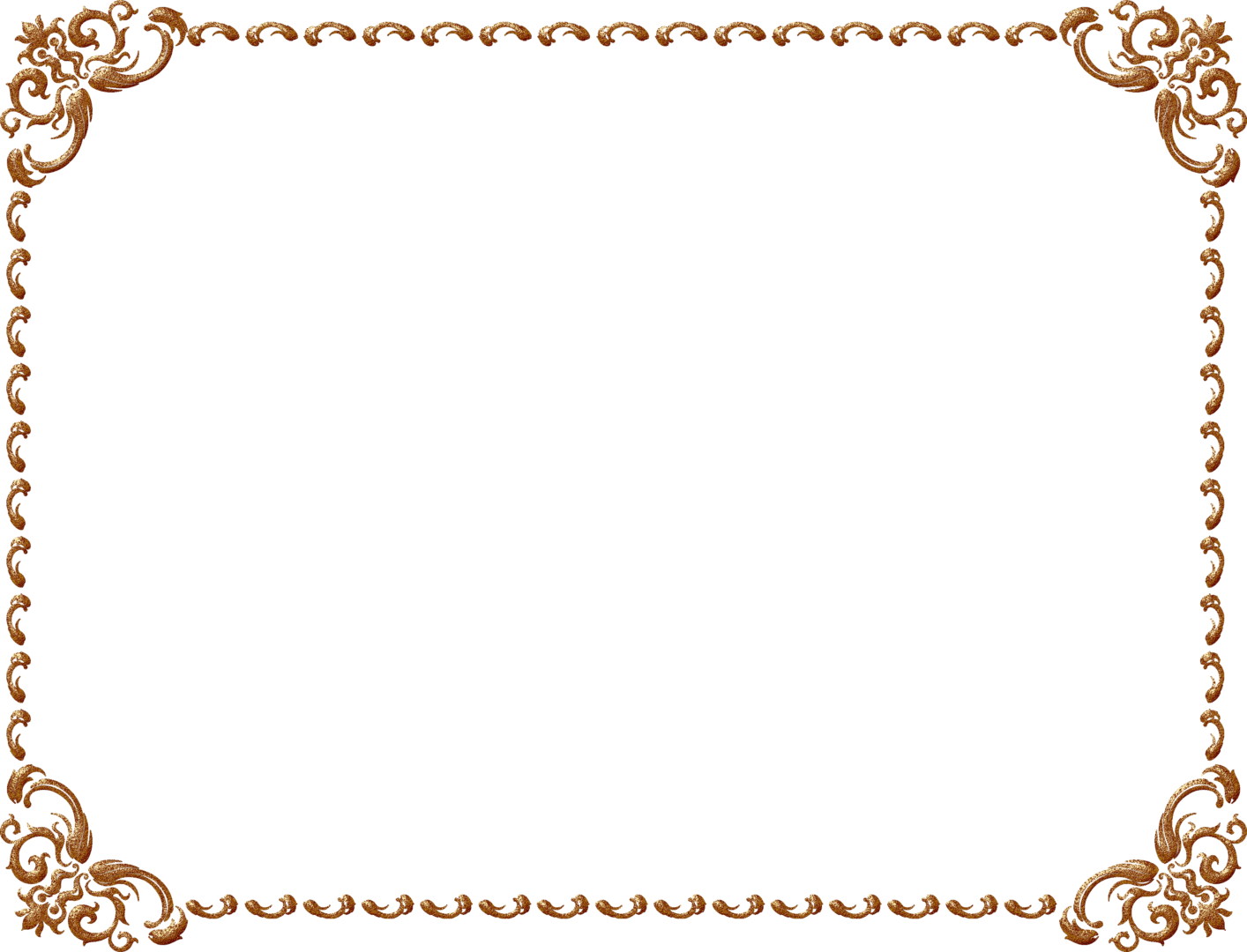 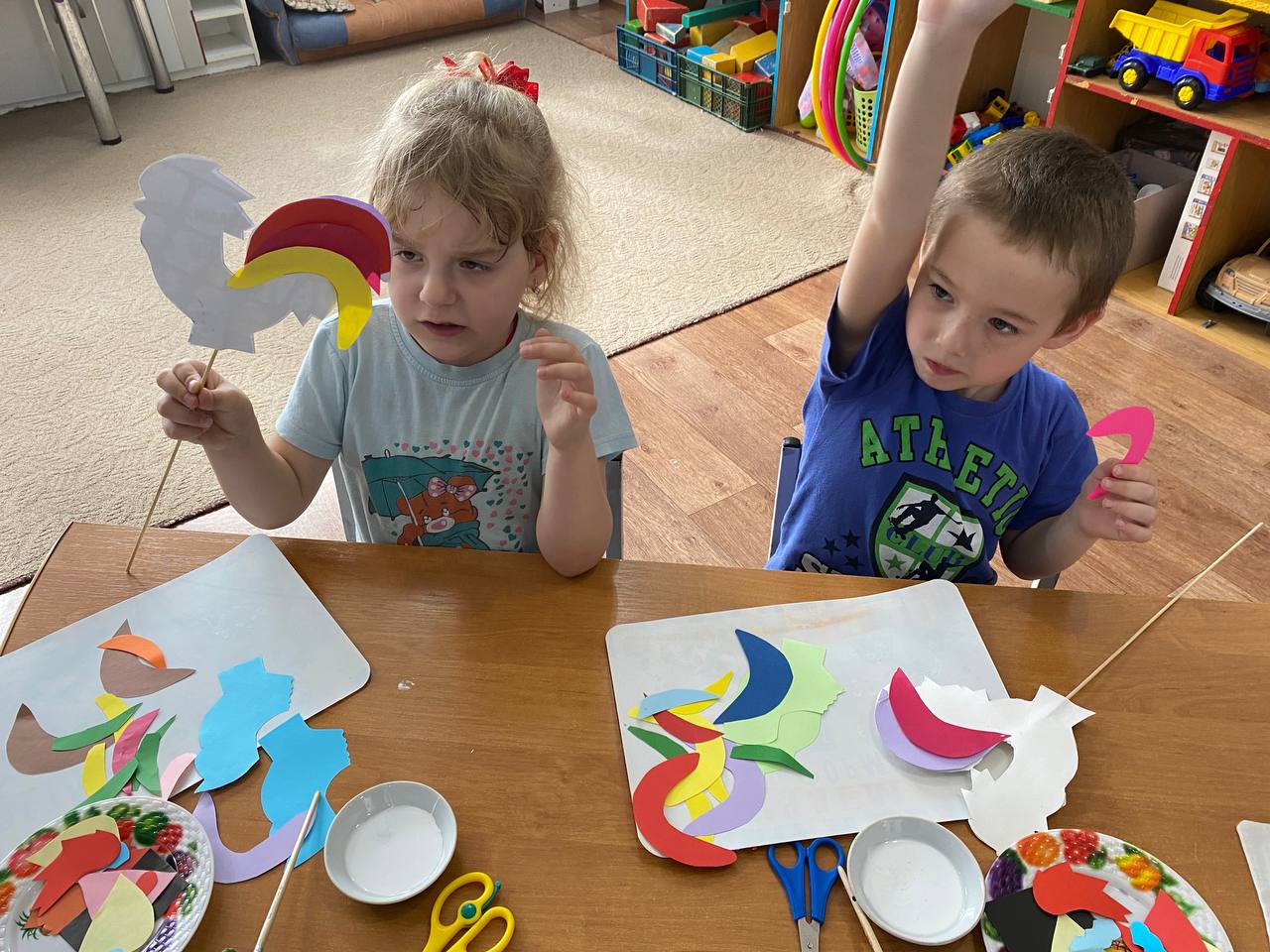 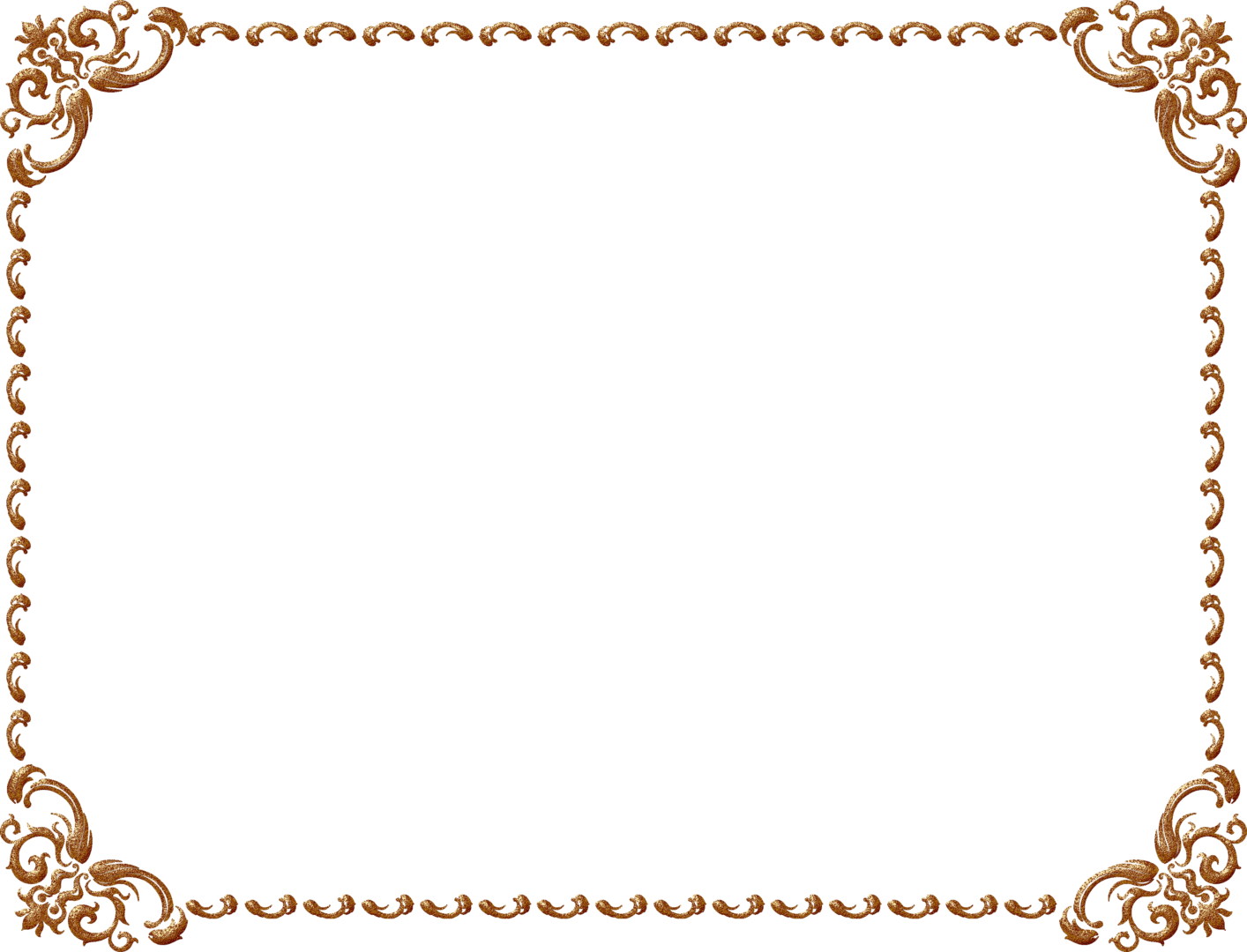 Мастер-класс «Салфетка»
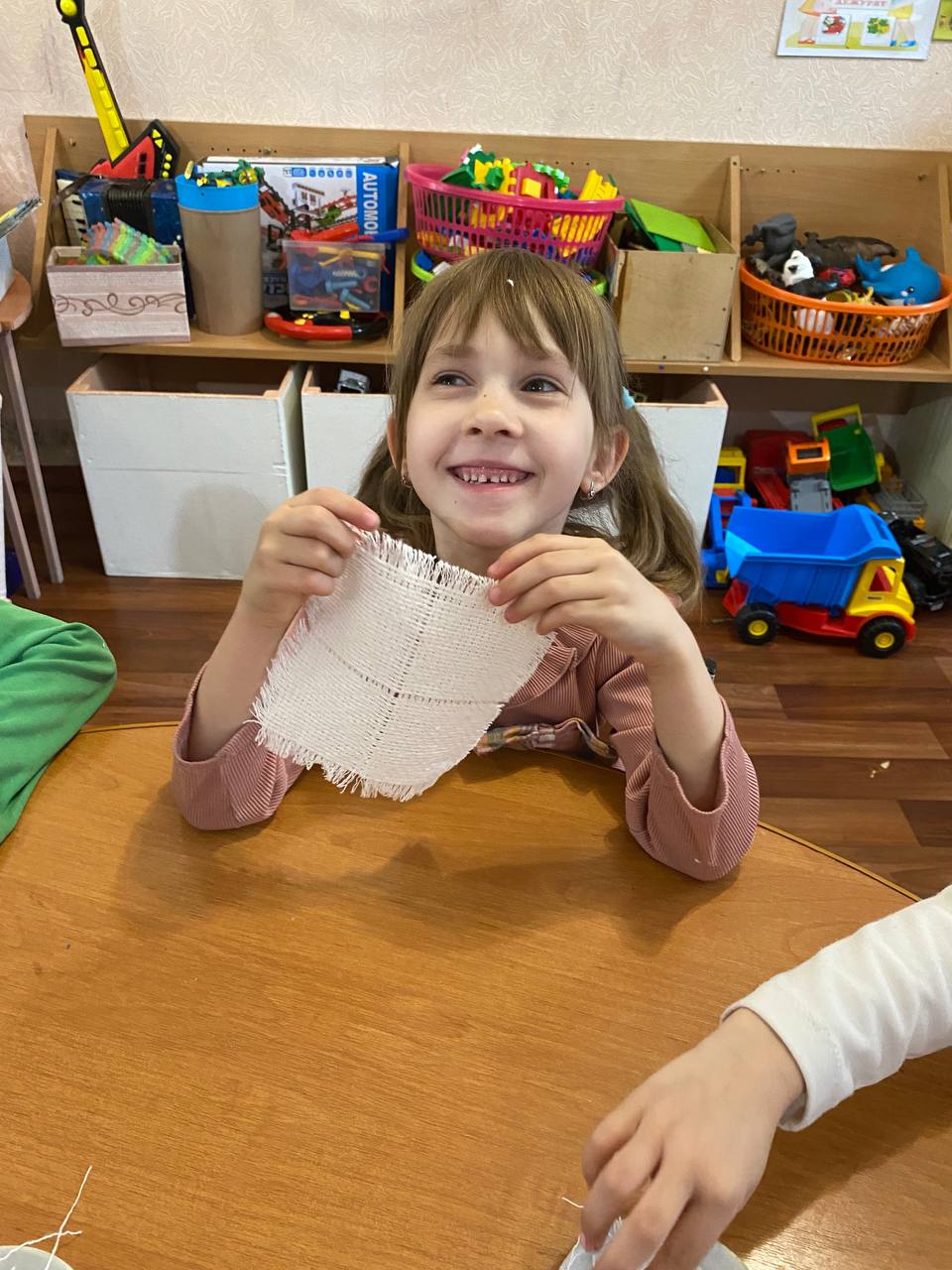 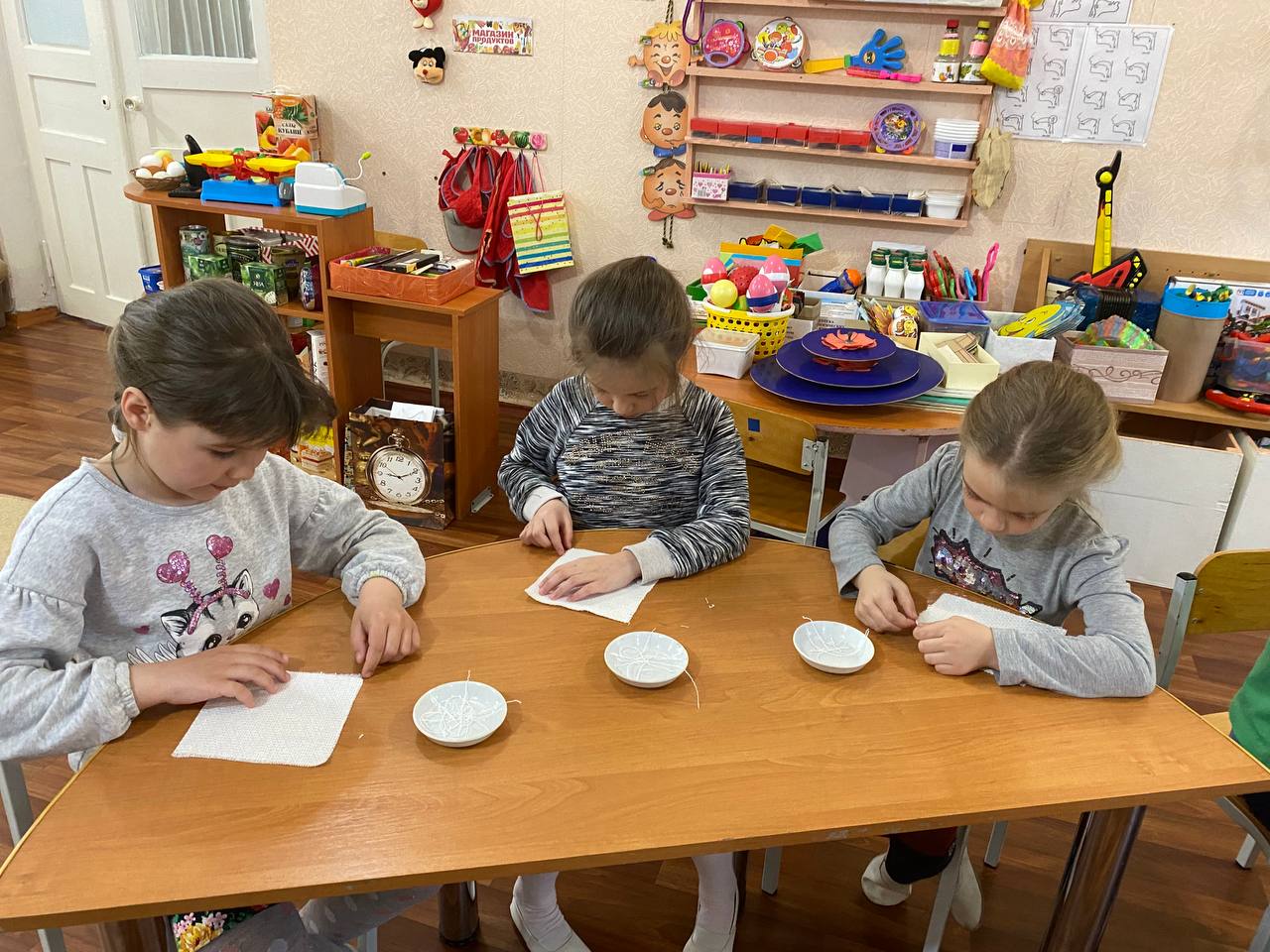 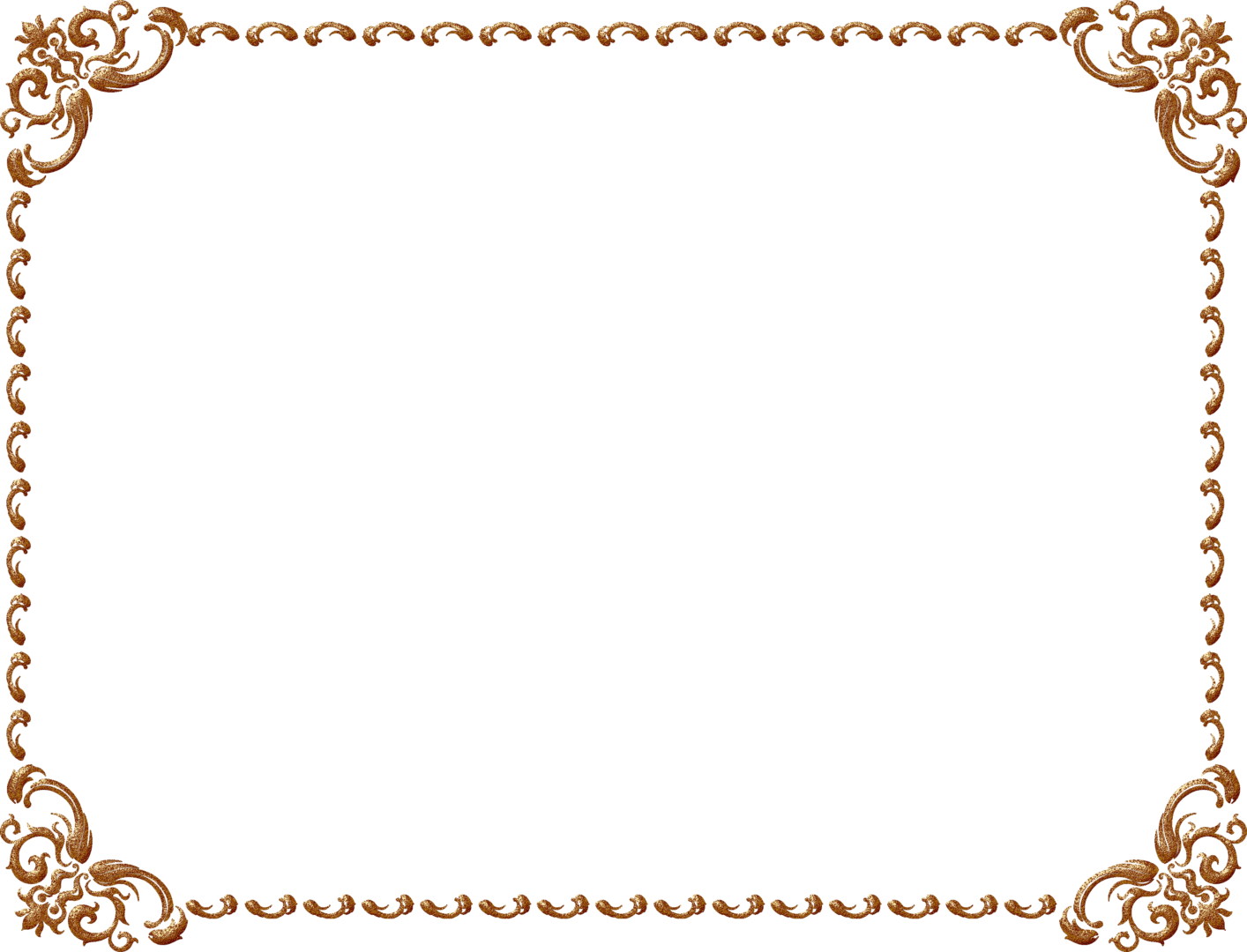 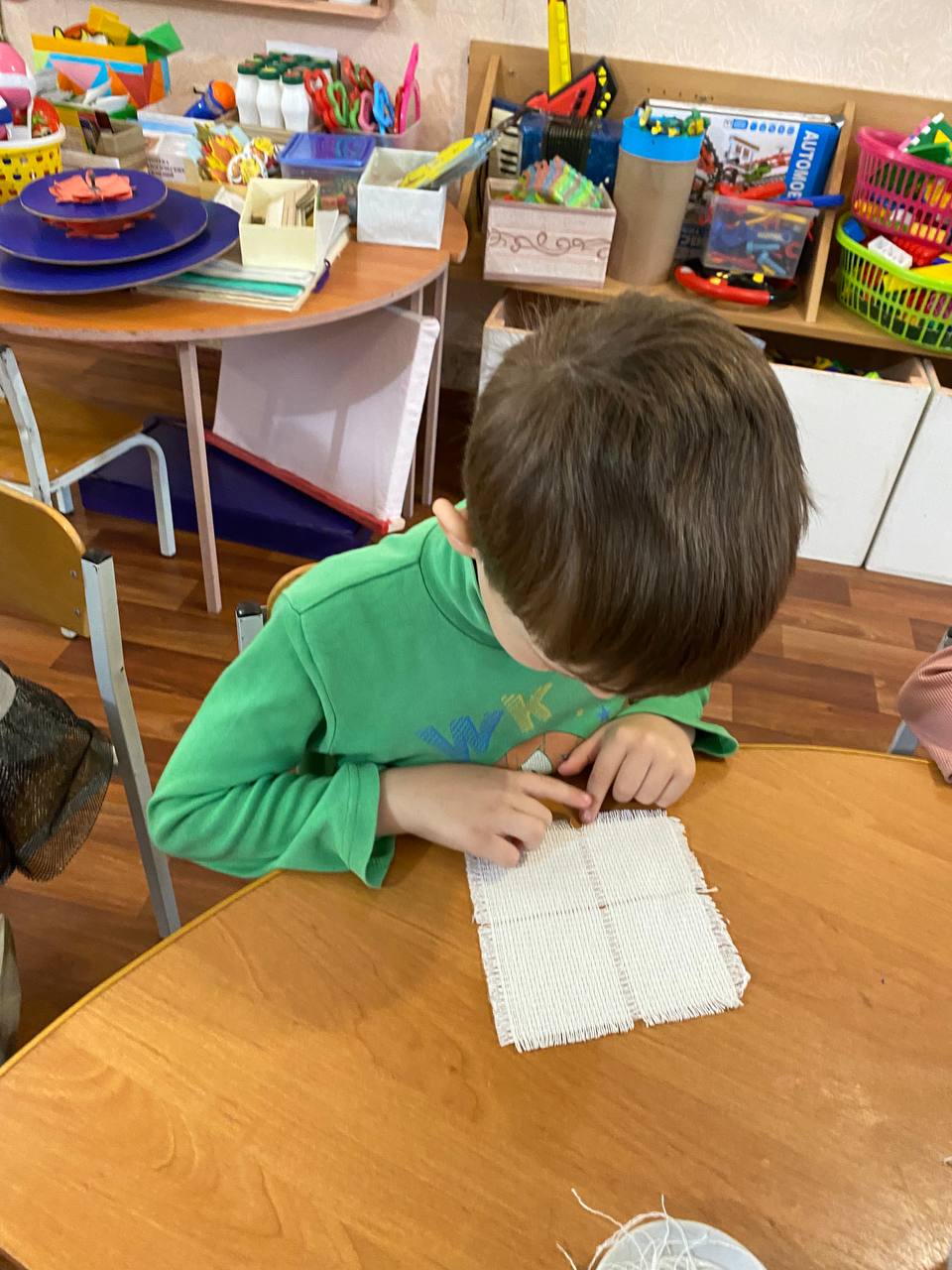 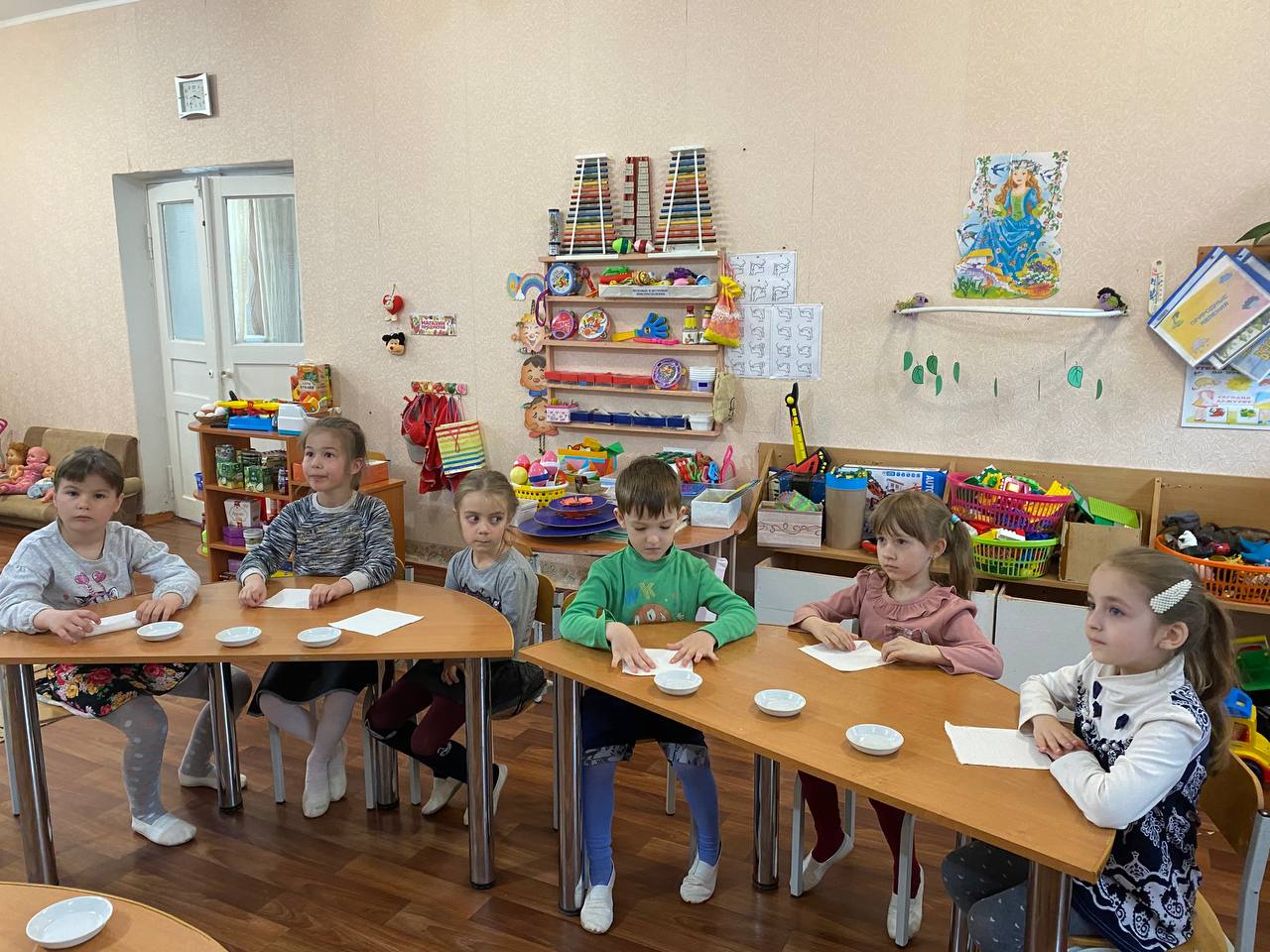 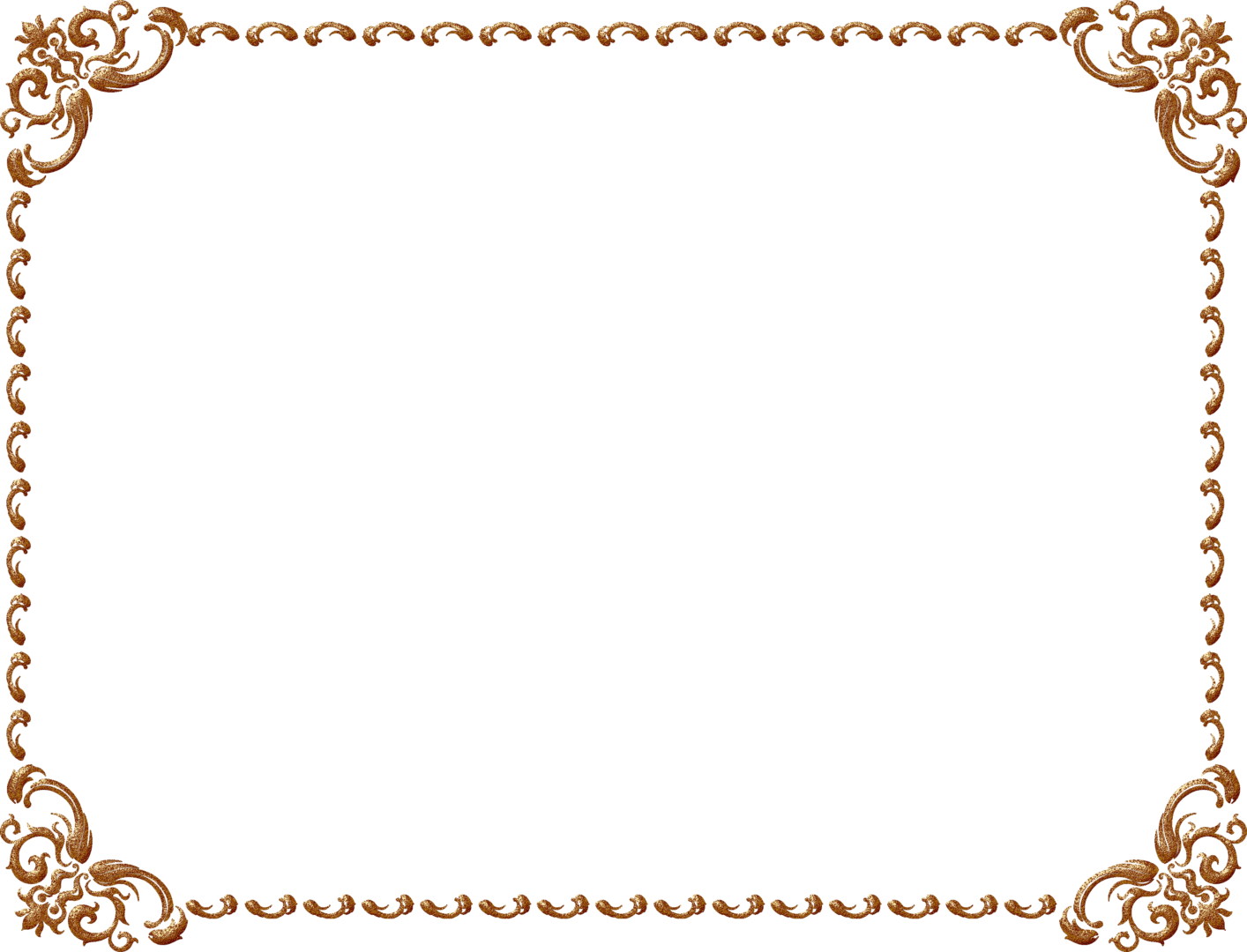 Мастер-класс « Лошадка»
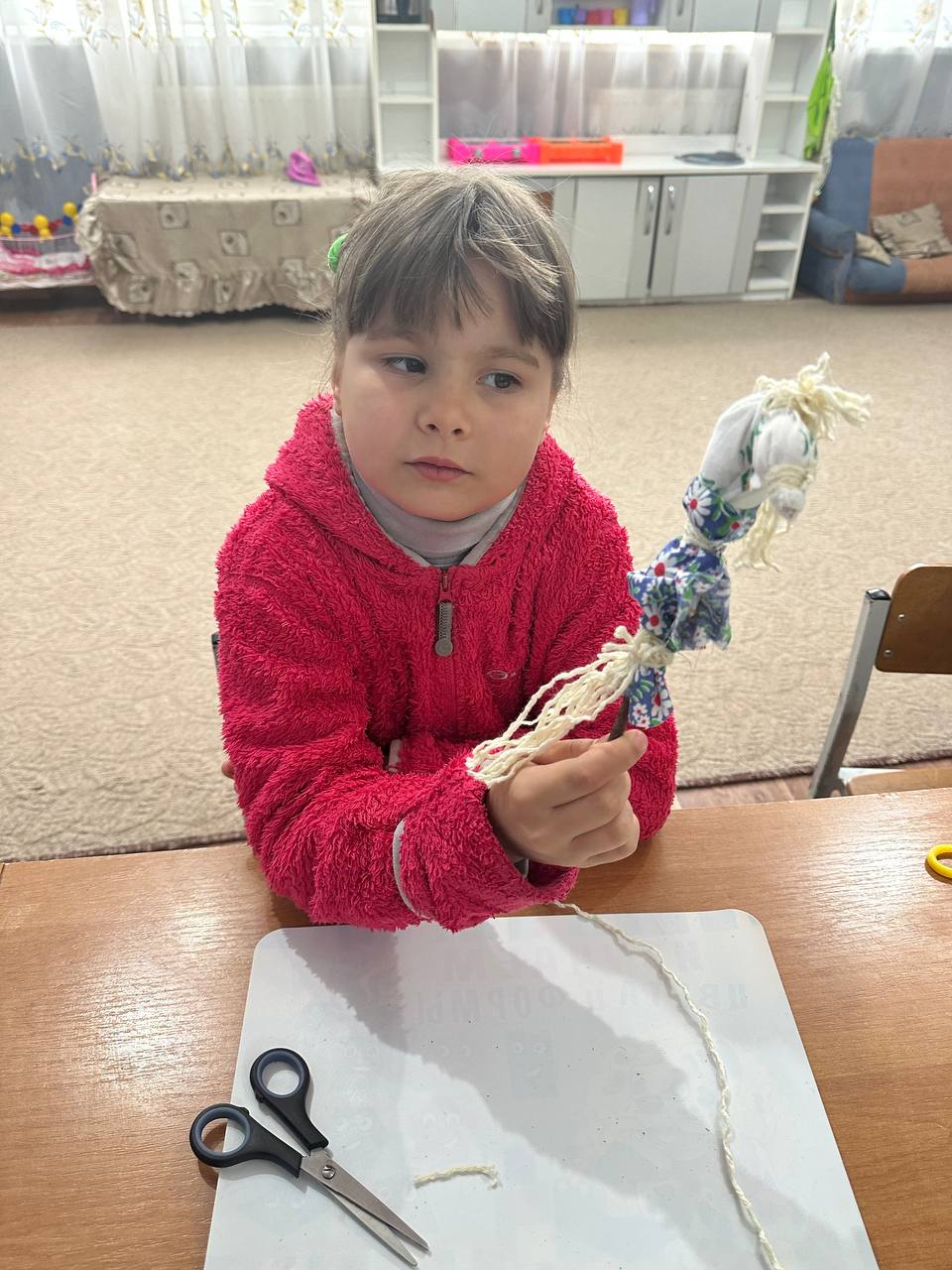 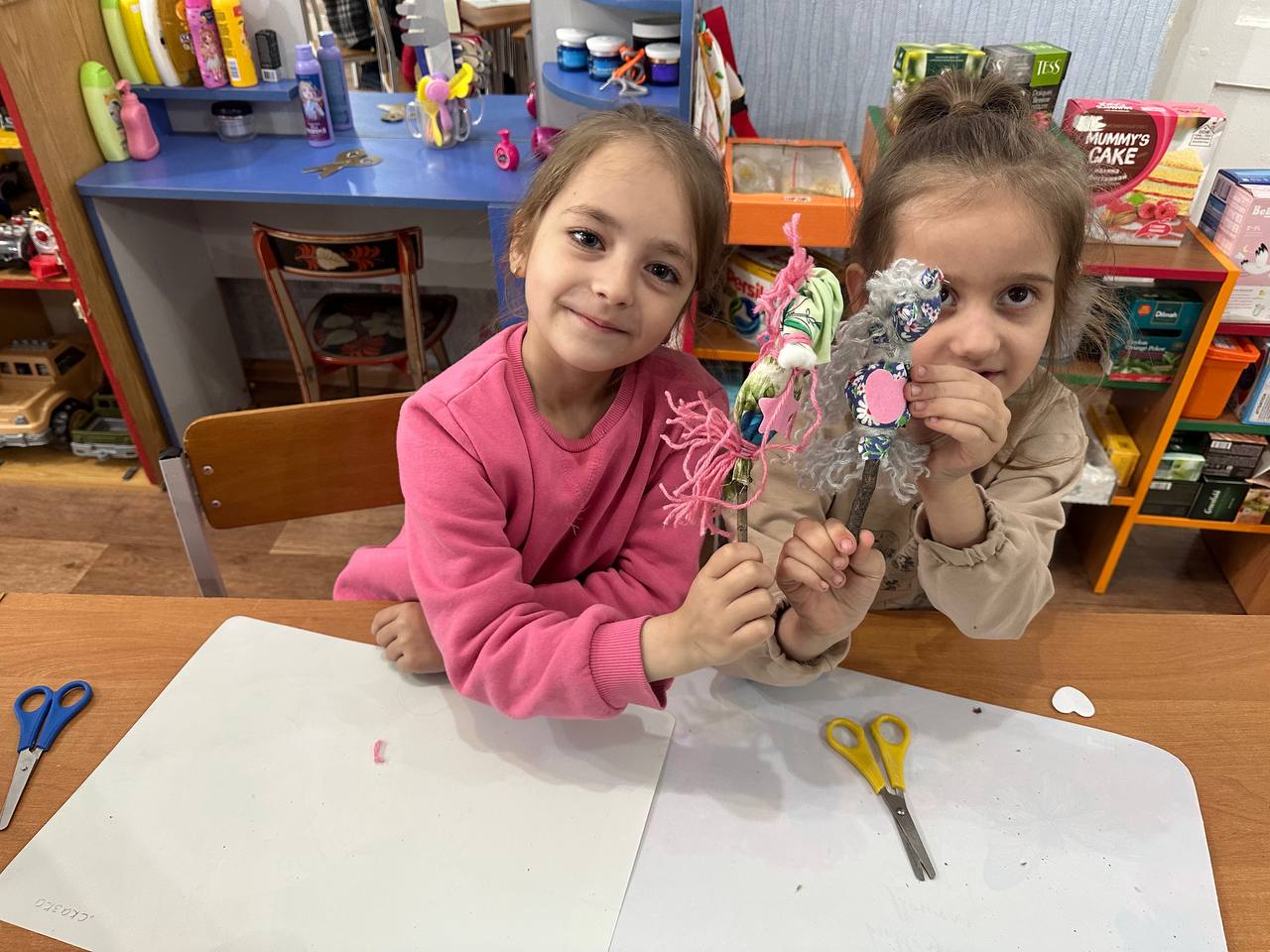 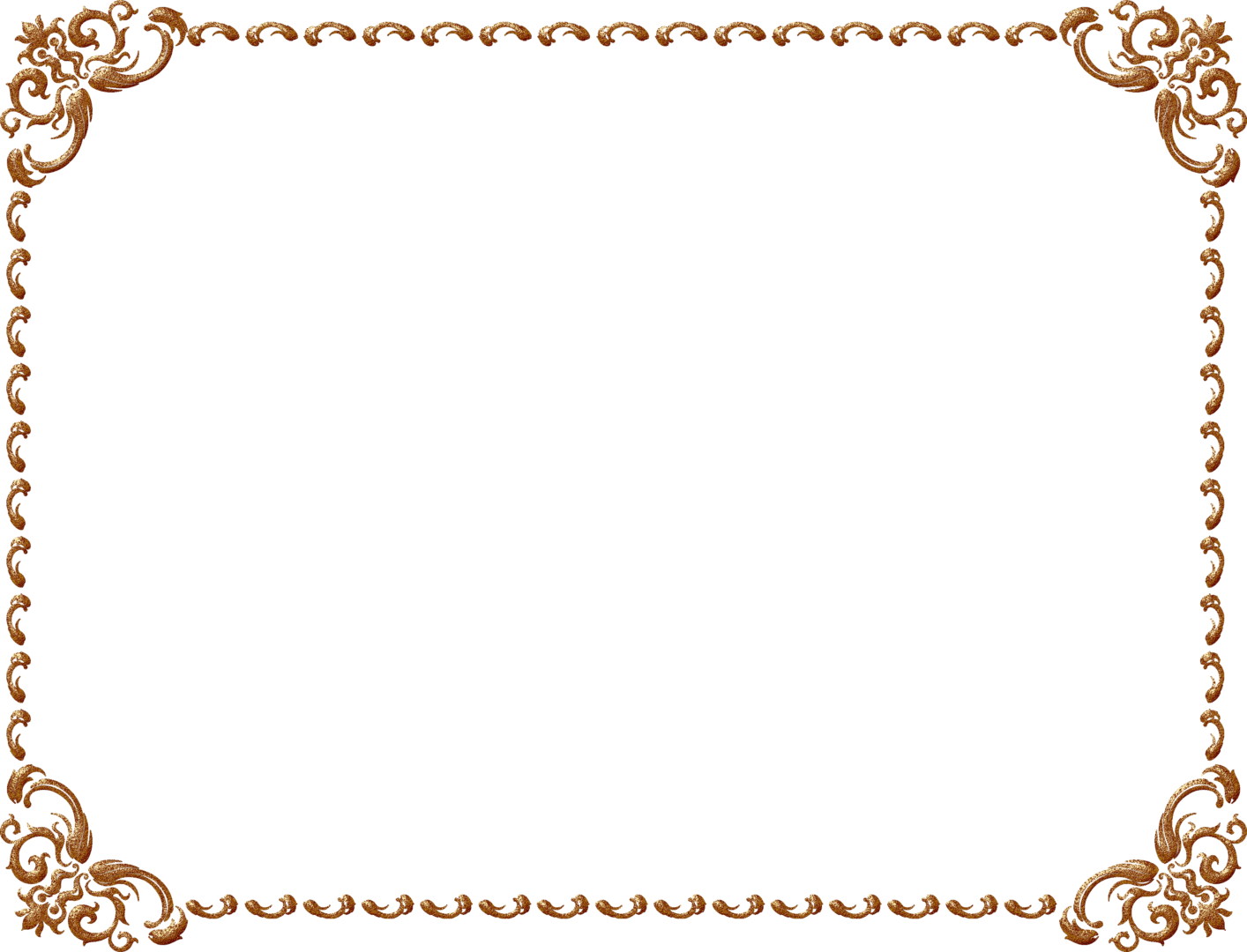 Мастер-класс  «Кукла Пеленашка»
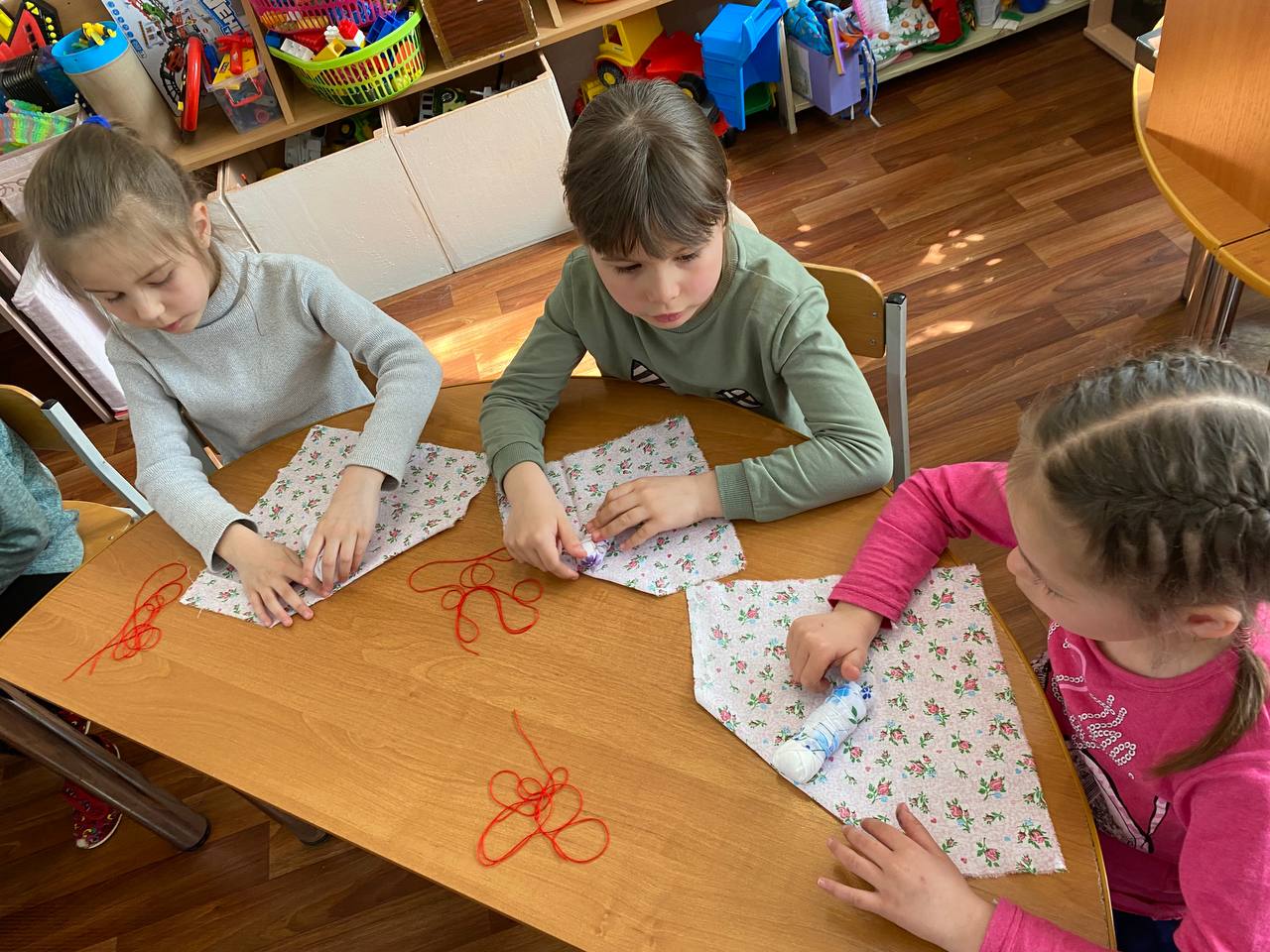 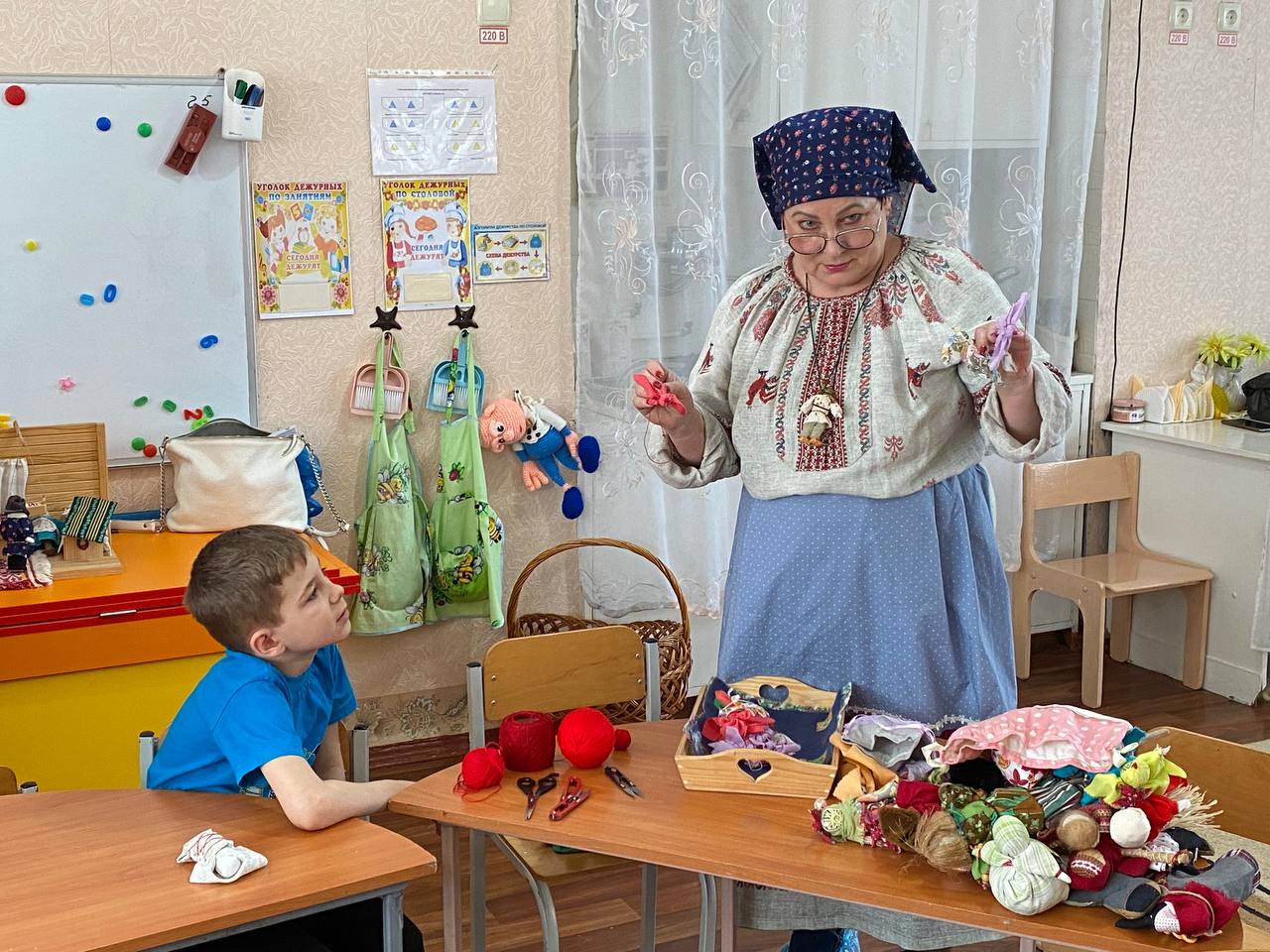 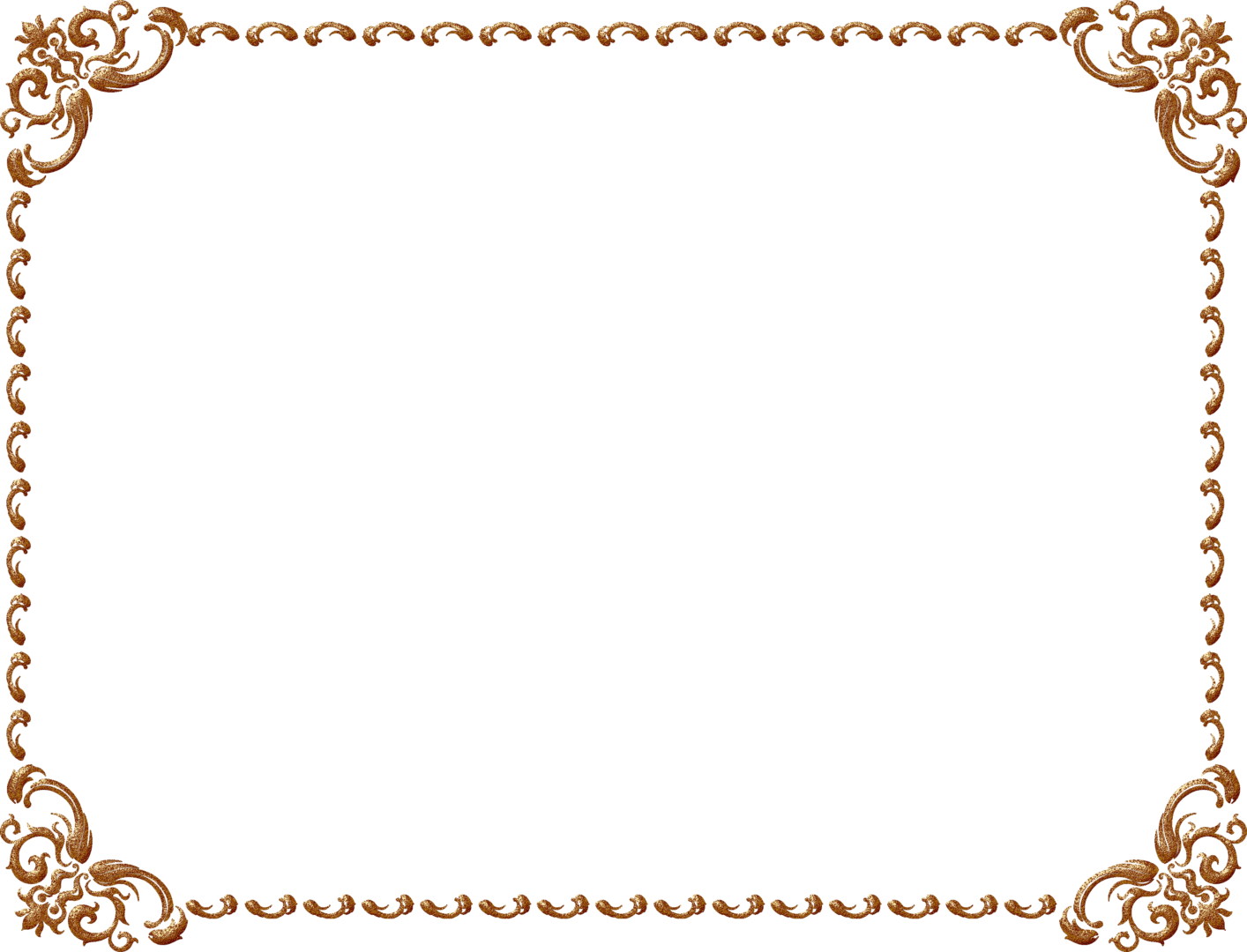 Мастер- класс « «Кукла - мотанка»
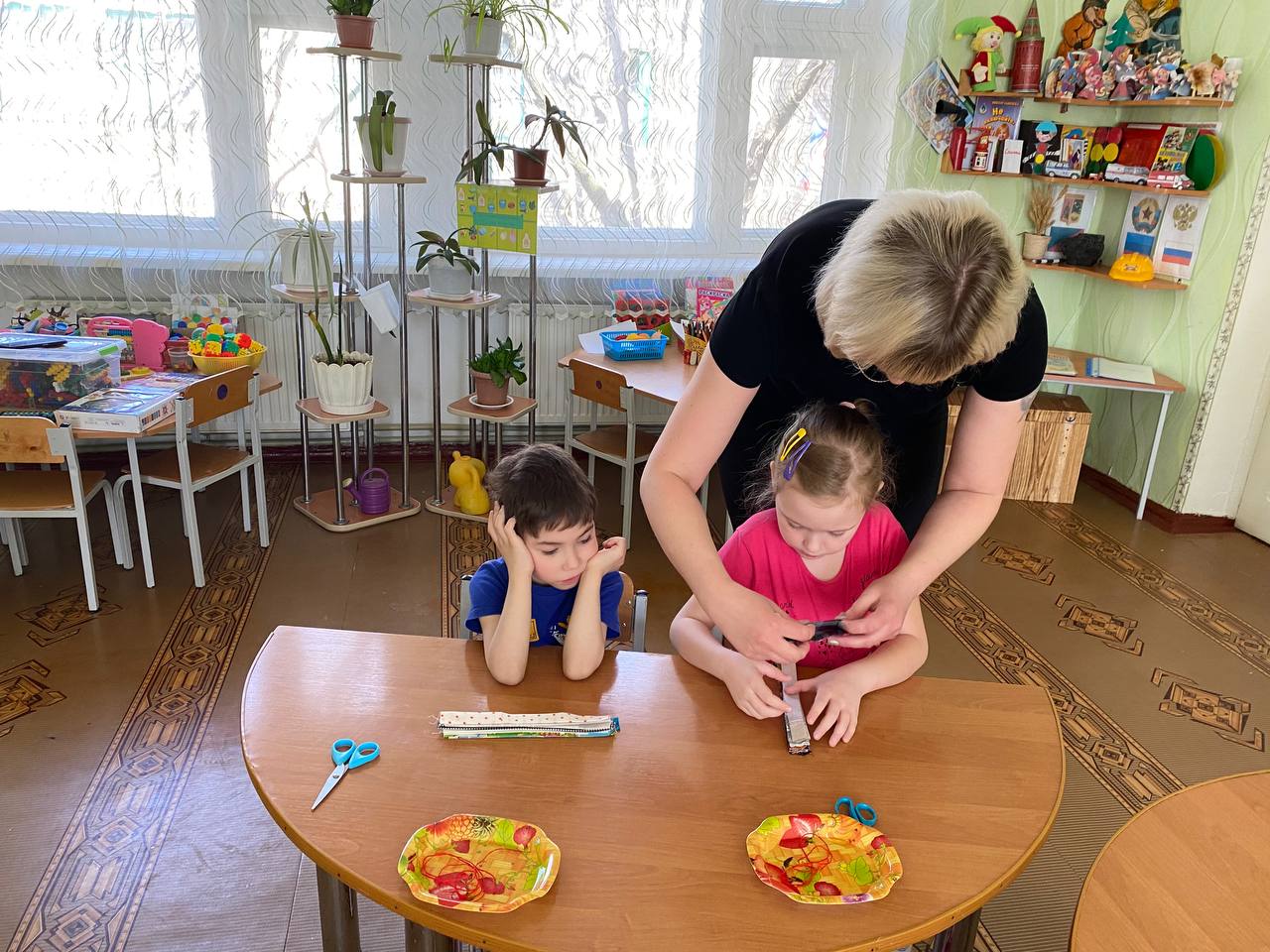 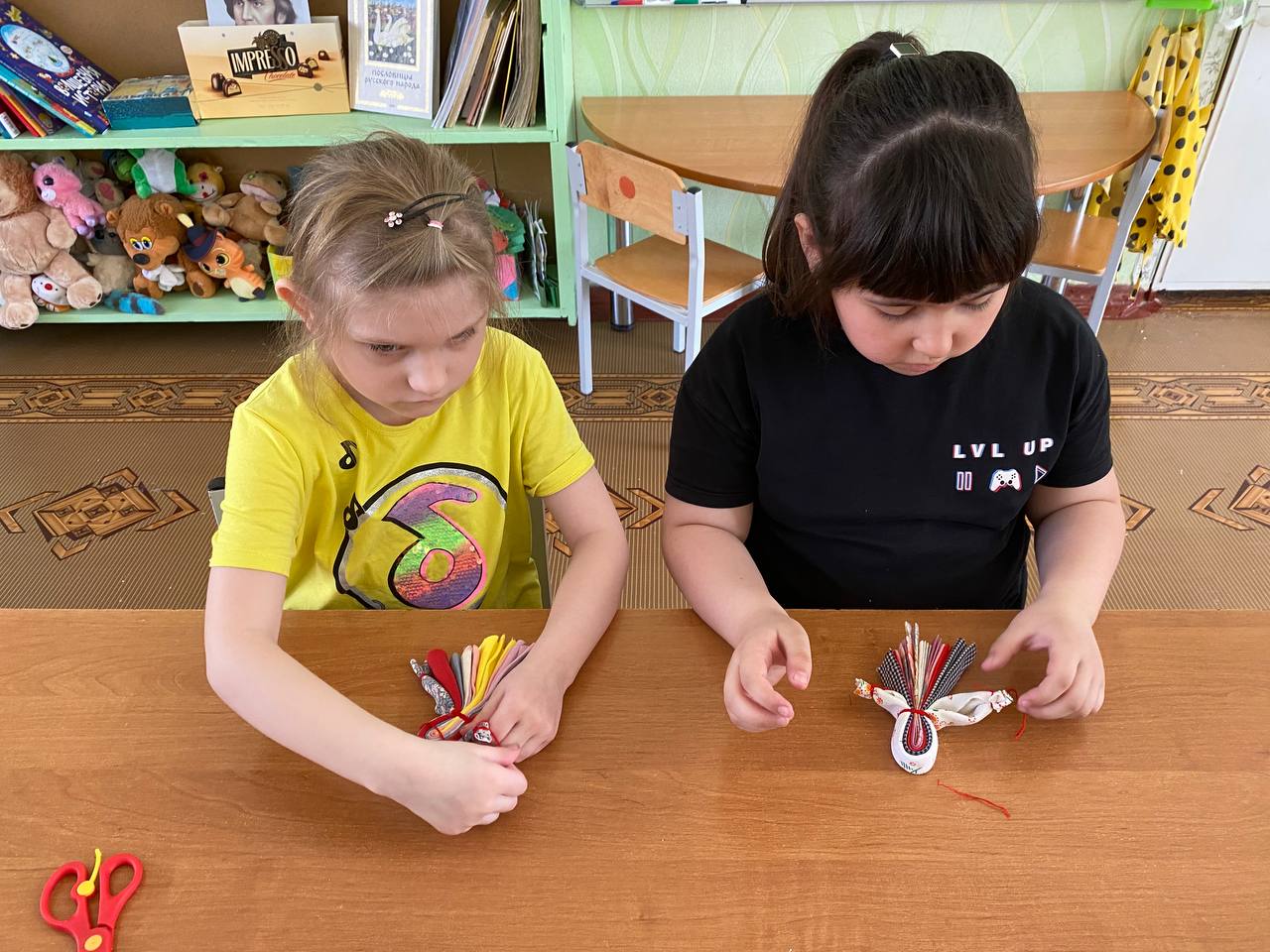 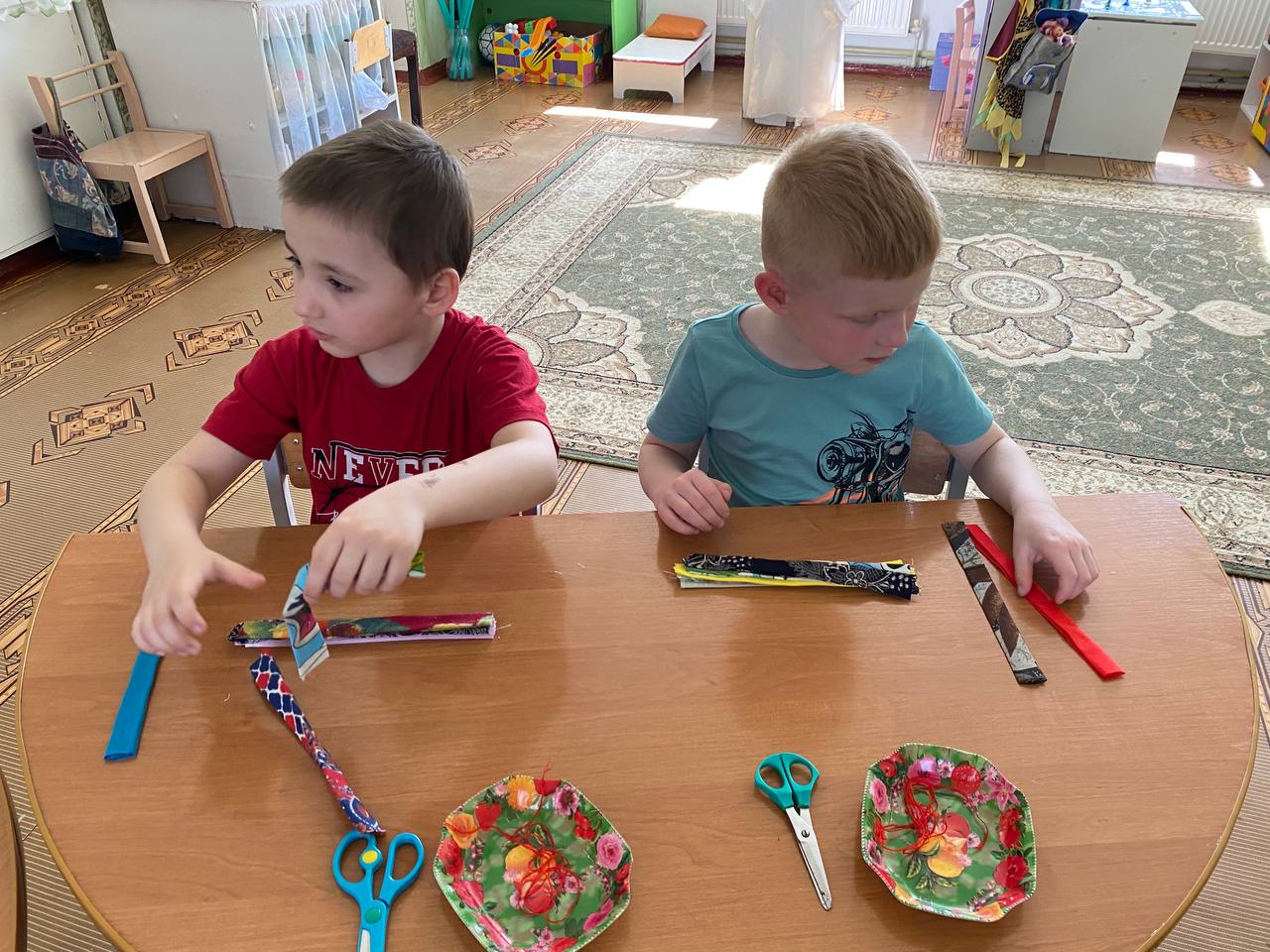